Окружной этап Всероссийского конкурса «Лучшая школьная столовая»
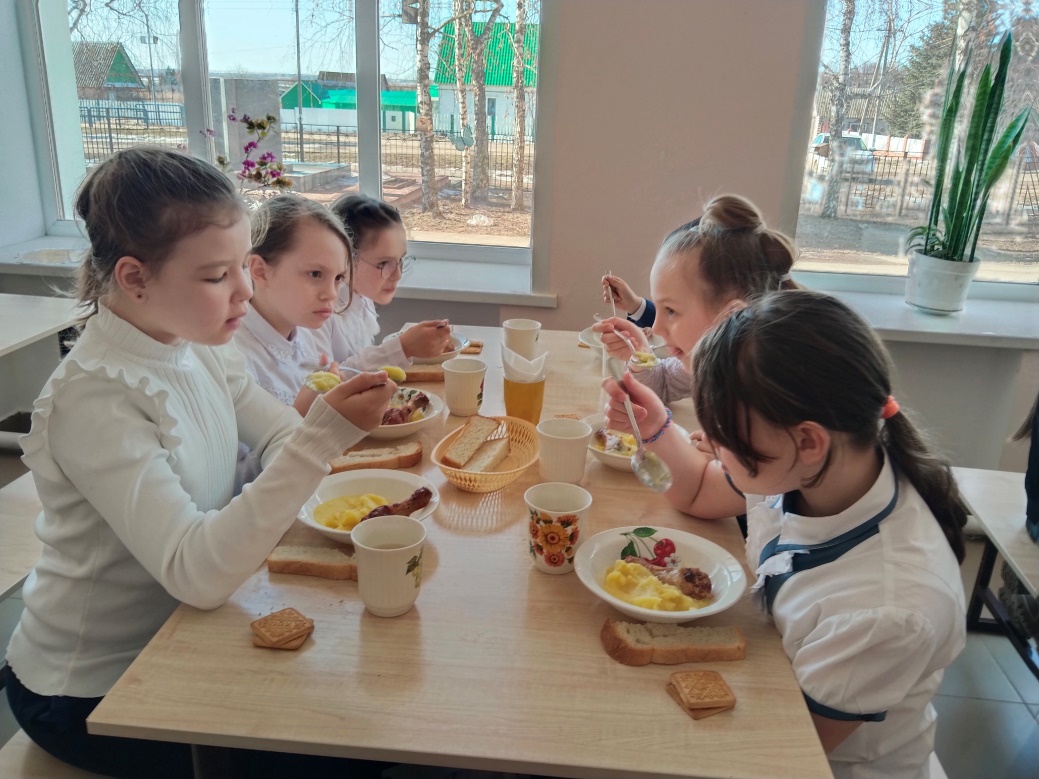 Номинация 
    «Лучшая сельская 
     школьная столовая
               -2025»
ГБОУ СОШ с. Старое Ермаково м.р. Камышлинский 
Самарской области
1
Наша столовая – одно из любимых мест в школе!
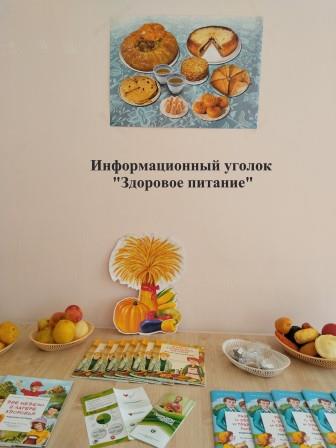 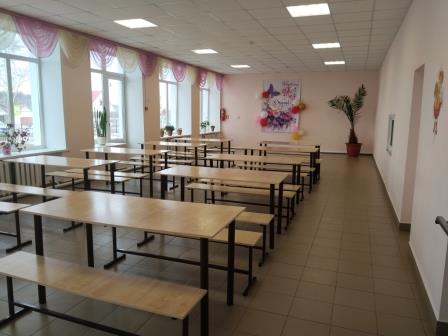 Горячее питание – залог здоровья школьников
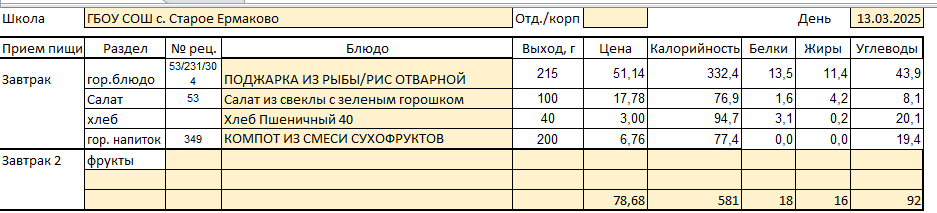 Меню  школьного завтрака: 

Салат из свеклы с зеленым горошком
Поджарка из рыбы
Рис отварной
Компот из смеси сухофруктов
Хлеб Пшеничный
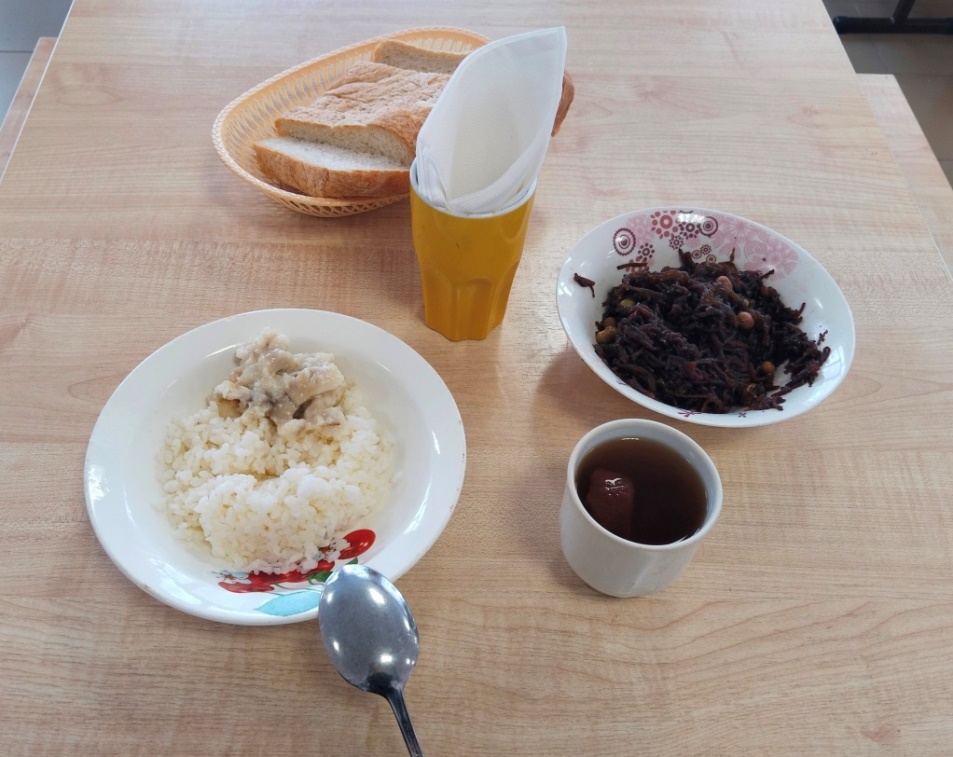 Салат из  свеклы с зеленым горошком
Салаты из сырых или вареных овощей – это ценнейшие источники витаминов и клетчатки в питании ребенка.
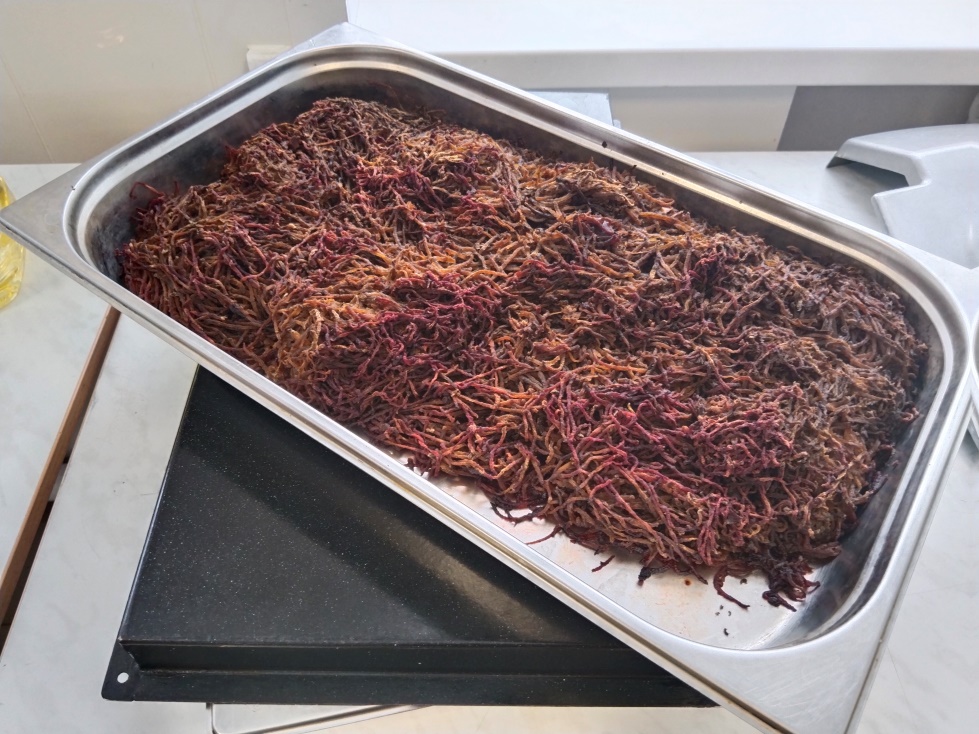 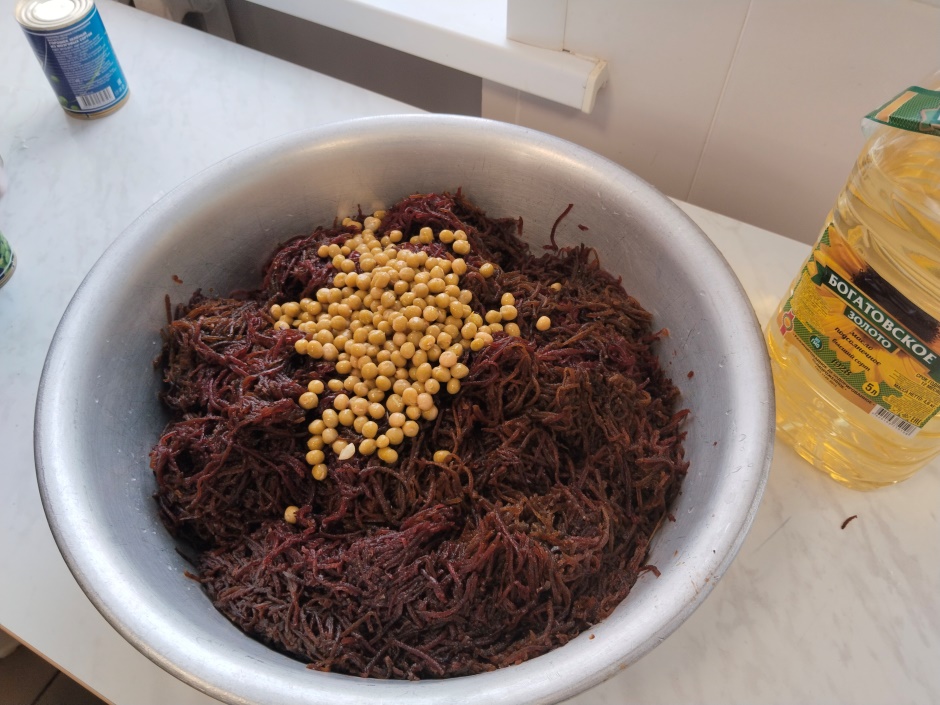 Свеклу нарезаем соломкой, добавляем  зеленый горошек.  Перемешиваем, солим по вкусу. Добавляем растительное масло.
В свекле содержится много витамина С, витамина Р, витамины группы В1 и В2, а также РР.
Горох полезен для сердца, сосудов, зрительной системы, головного мозга. Употребление зеленого горошка предотвращает анемию.
Поджарка из рыбы
Филе рыбы промыть, нарезать небольшими кусочками, заправить, разложить на противень и  прожарить в пароконвектомате 12 мин.
Для заправки нужны :
 соль, мука, лук репчатый, растительное масло
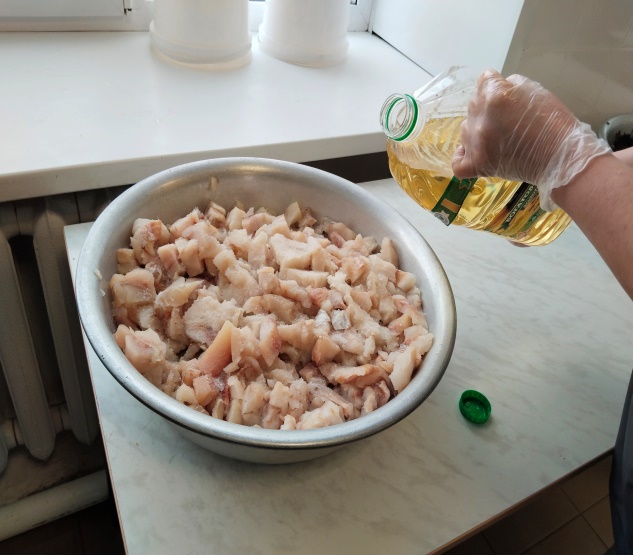 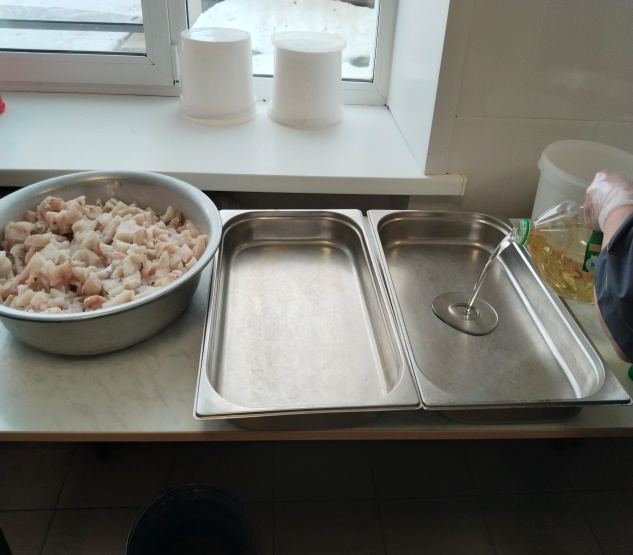 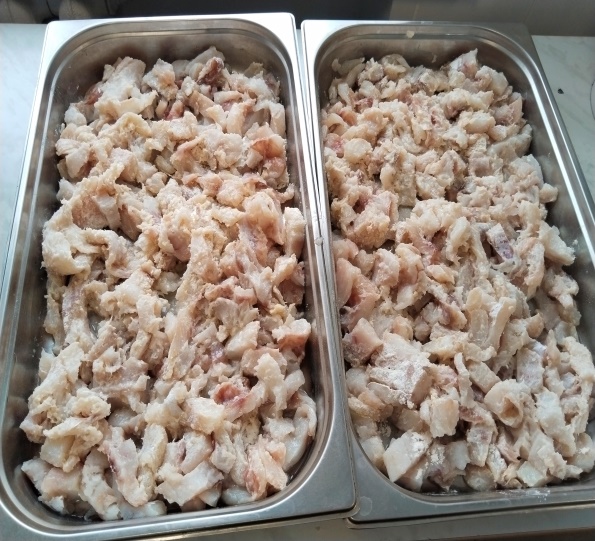 Рыба содержит большое количество витамина Д. 
Вместе с  кальцием это вещество строит костную ткань и скелет. Витамины, содержащиеся в рыбе, имеют огромное значение для детского организма.
Приготовление
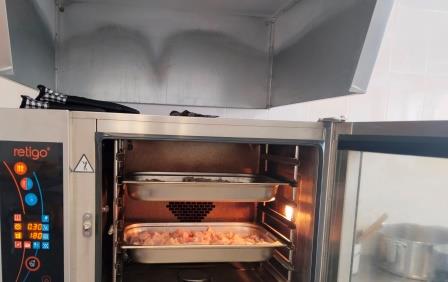 Температура при жарке –
 180 градусов
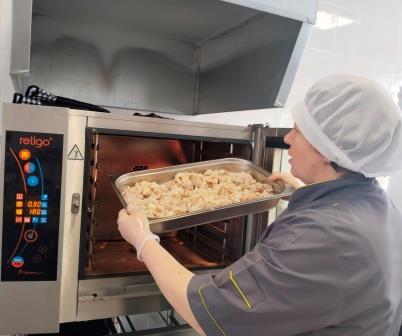 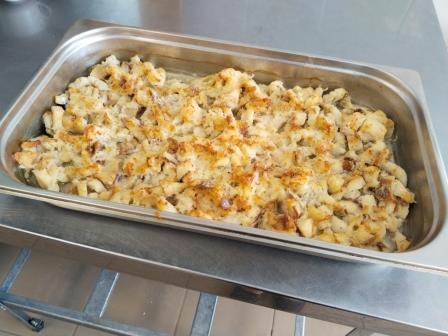 Использование пароконвектоматов – залог здорового и рационального питания обучающихся.

Это один из самых полезных способов приготовления пищи. 
В  продуктах сохраняются практически все полезные вещества.
Готовим гарнирРис отварной
1. В кастрюлю из нержавеющей стали влить воду, поставить на плиту. Когда вода закипит, добавить соль и промытый рис. Постоянно перемешивать.
2. Готовый рис откинуть на дуршлаг, переложить в миску и добавить сливочное масло.
Как и другие злаки, рис может похвастаться обилием витаминов группы В, витамина Е (защищает от преждевременного старения) и целым набором микроэлементов, таких как железо, цинк.
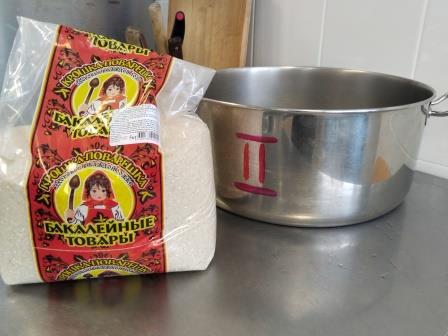 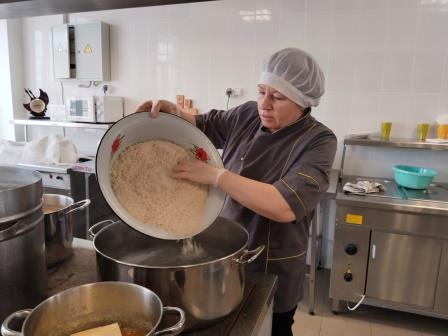 Горячий напиток
Компот из смеси сухофруктов
Компот позволяет получить полезные вещества, что нам дают свежие фрукты. Калий нормализует работу сердечной мышцы; антиоксиданты позволяют противостоять свободным радикалам; обладает мочегонным действием; повышает иммунную защиту организма. В нём содержатся следующие элементы, характерные для большинства плодов: витамины А, РР, В, С; кальций; магний; железо; фосфор; калий.
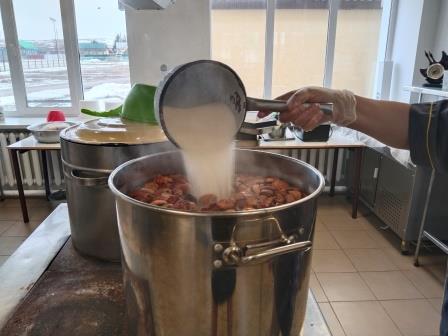 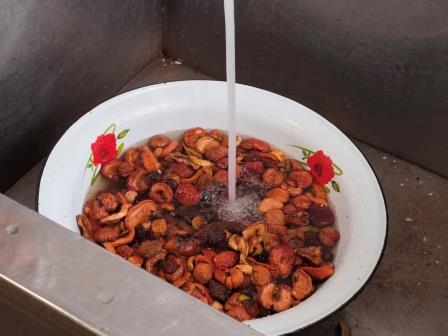 Хлеб – всему голова!
Хлеб является важной частью сбалансированного рациона, т.к. содержит клетчатку, аминокислоты и витамины, необходимые нашему организму. содержат богатый состав микронутриентов: витаминов (В1, В2, В6, РР, Е) и минералов (магний и железо).
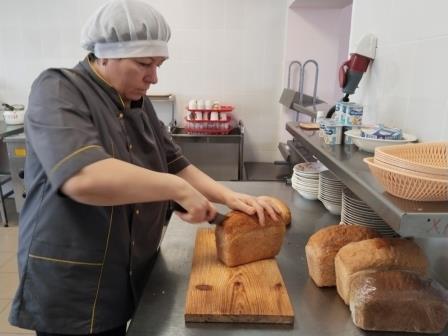 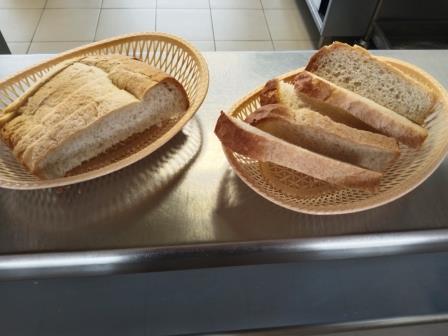 Школьный завтрак
За 5 минут до перемены накрываем на стол
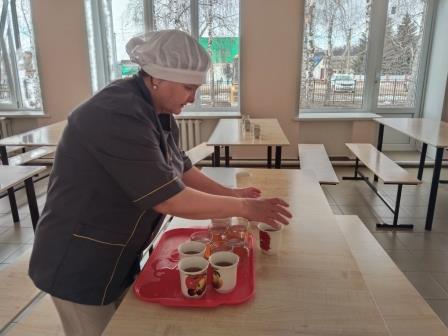 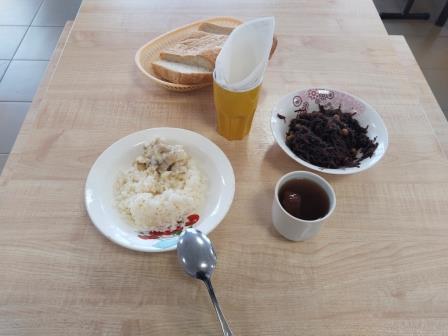 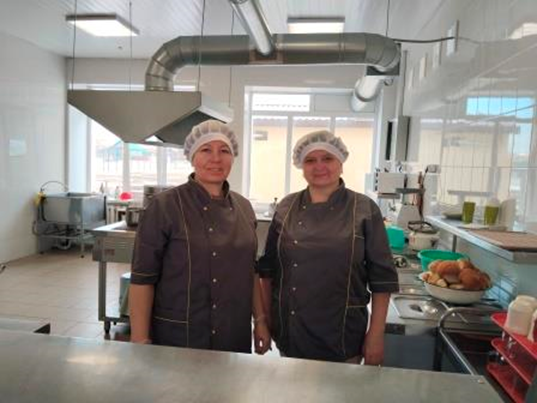 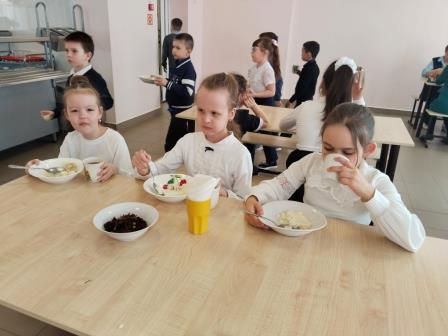 Приятного аппетита!